Welcome
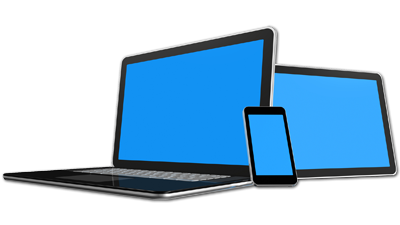 Introduction
Md.Ashikur Rahaman
Asst Teacher
Rashiknagar Dakhil Madrasah
Dighinala,Khagrachari
What do you see…
Introduction
Sub : ICT
Class : Ten
Unit : Five
What do you see…
What do you see…
Todays lesson is…
Use of Layer in Photoshop
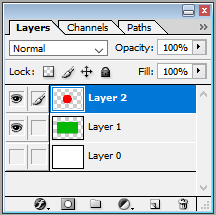 A picture in photoshop
Thumbonail Icon
Adobe photoshop window
Backgraound selectsion
Green colour with backspace
Creat a circle selection
Creat red colour Alt +background
Write : Ban:Flag
See you ….
Thank you